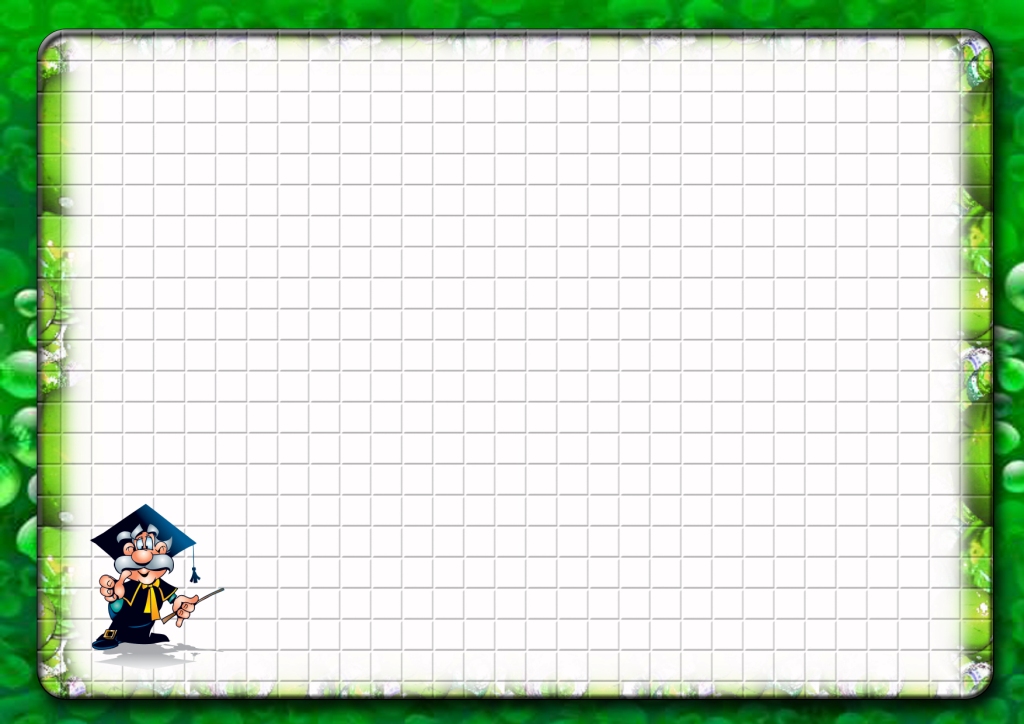 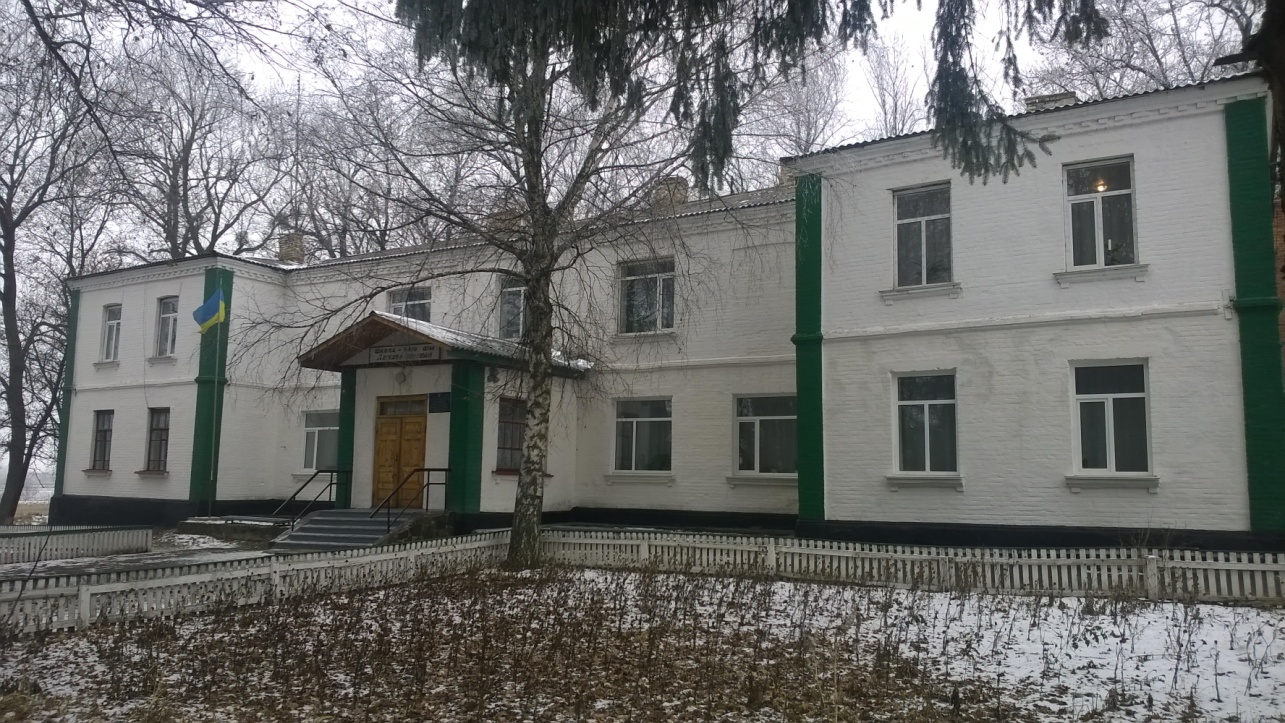 Майстер – клас«Застосування інтерактивних методів навчання під час вивчення теорії ймовірності  у 6 класі»
Скажи  мені  -  і я забуду, покажи мені  -  і я  запам’ятаю,
дай зробити -  і я зрозумію.
                                                                                 Китайська притча
Вступ
Теорія ймовірностей як самостійна наука виникла в середині 17 століття. Тоді були дуже поширені азартні ігри, тобто ігри, в яких результат залежить лише від випадку. До таких ігор належать ігри з кубиками, гра в «орлянку», деякі карточні ігри. Б. Паскаль і П. Ферма в листуванні з приводу задач, які виникли в зв'язку з азартними іграми, запровадили поняття ймовірності. Для розв'язання таких задач існуючий тоді математичний апарат виявився недостатнім, і було закладено основи нової науки. Нині теорія ймовірностей широко застосовується в фізиці і в біології, у техніці, в різних галузях народного господарства.
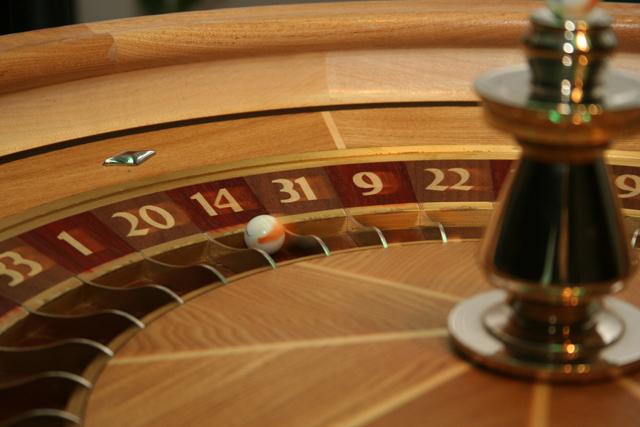 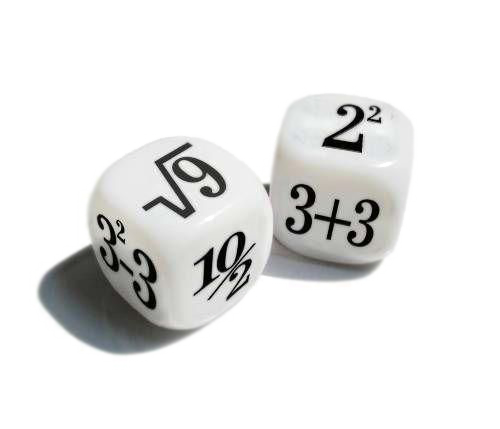 Найбільш досліджувані предмети теорії імовірності
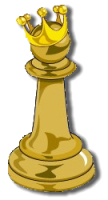 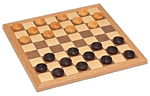 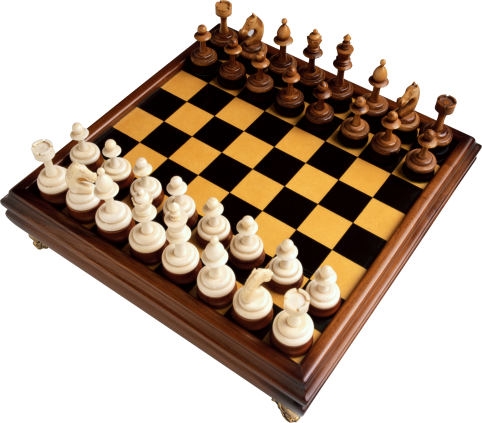 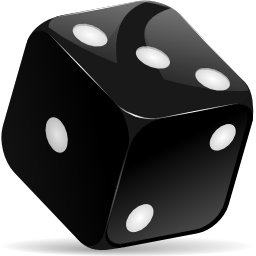 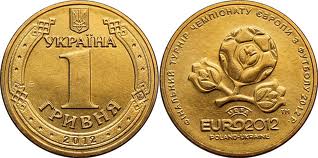 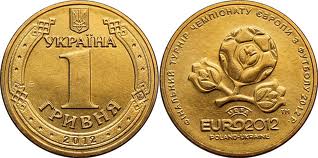 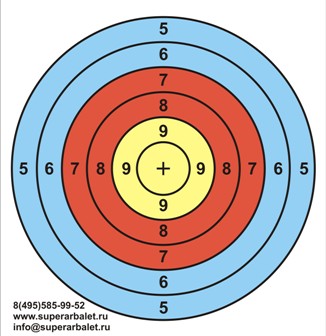 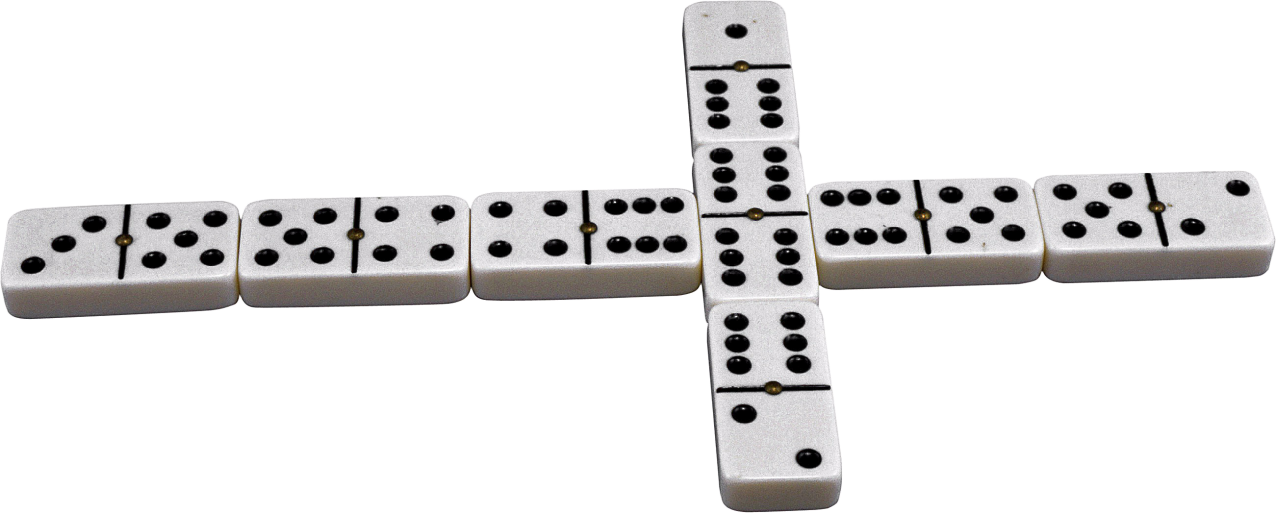 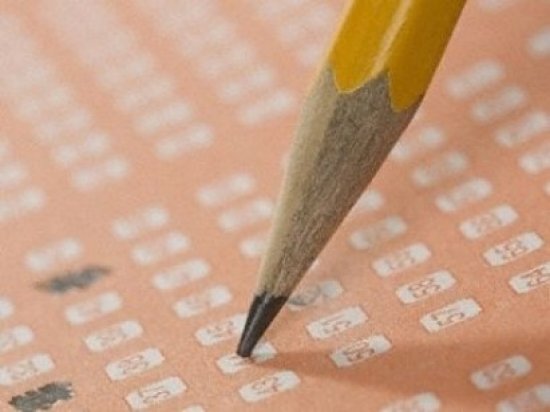 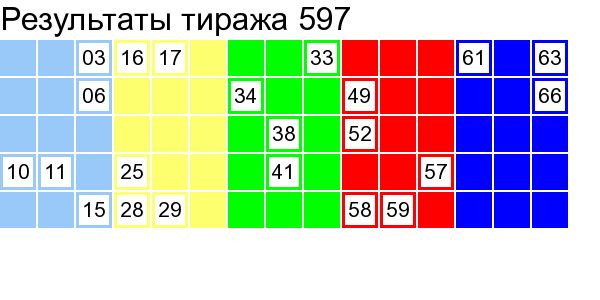 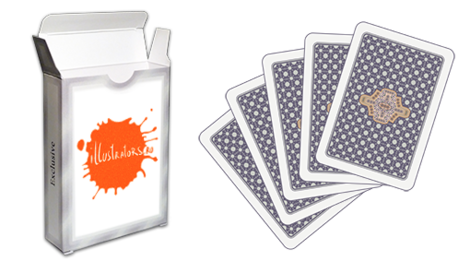 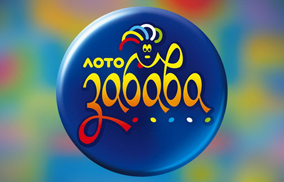 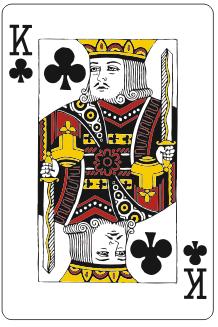 3
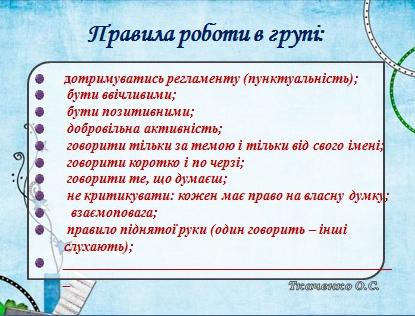 Математина розминка
“ Гра “Віриш  - не віриш”
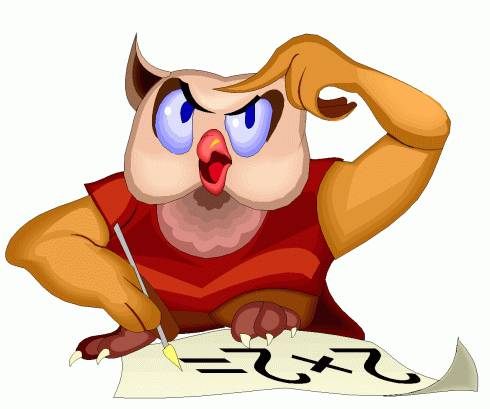 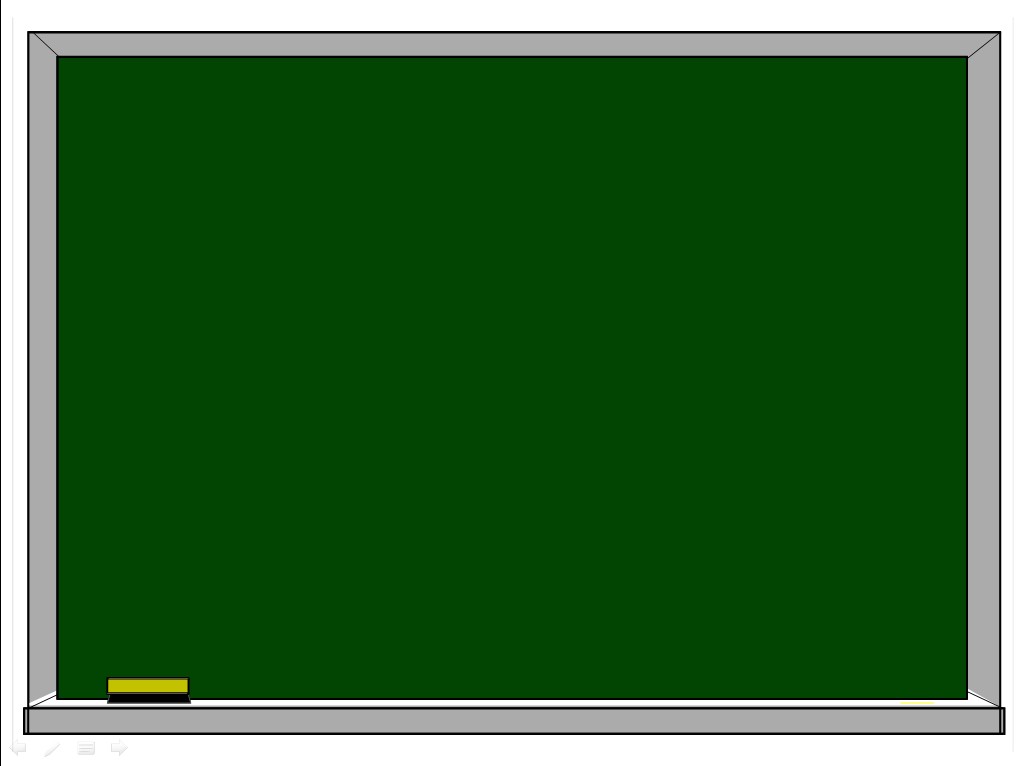 Чи віриш ти, що Шарль Перро, автор “Червоної шапочки”, написав казку “Любов циркуля і лінійки”?
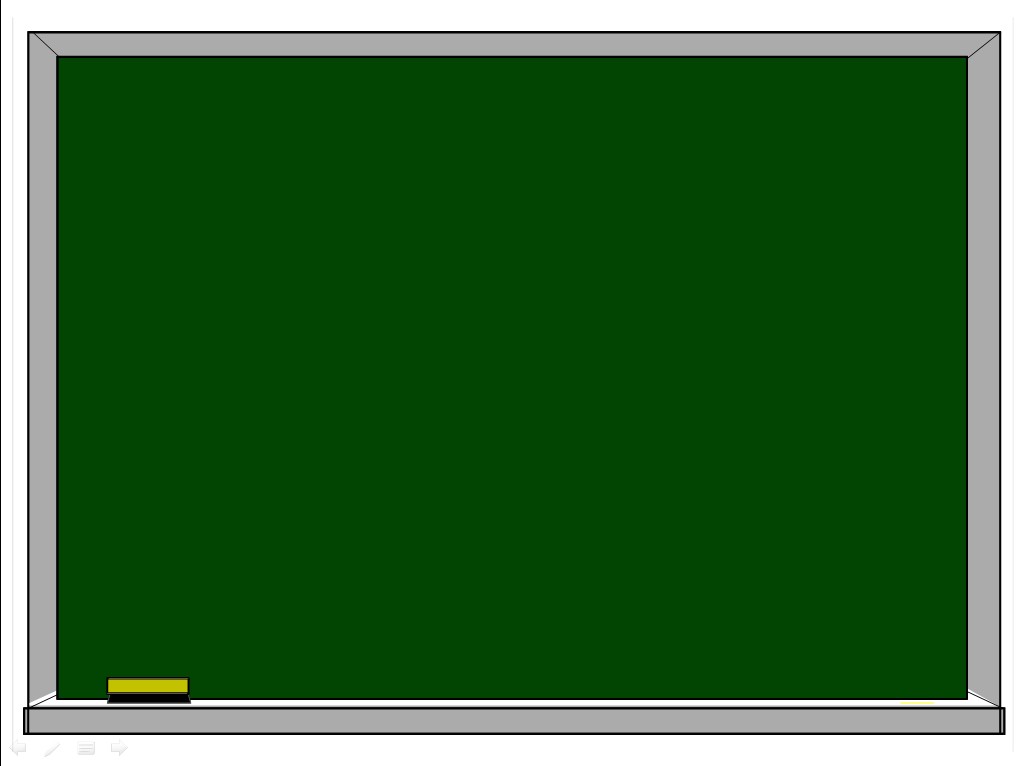 Чи віриш ти, що великий Евклід сказав царю Птоломею: ”В геометрії немає царської дороги”?
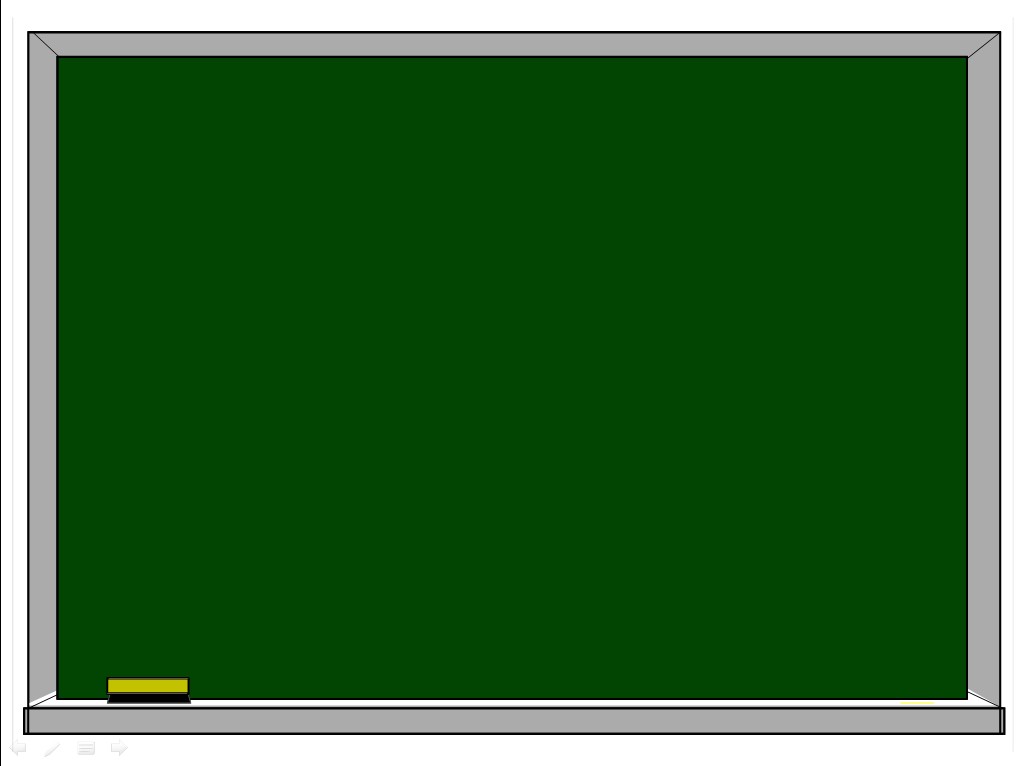 Чи віриш ти, що брати Грімм – автори казки “Бременські музиканти”, написали казку “Дивовижні пригоди трикутника”
Обери позицію
Асоціативний кущ
подія
Асоціативний кущ
Завтра буде четвер
подія
Асоціативний кущ
Завтра буде четвер
Крокодил літає
подія
Асоціативний кущ
Завтра буде четвер
Крокодил літає
Я виграю в лото-забава
подія
Асоціативний кущ
Завтра буде четвер
Крокодил літає
Я виграю в лото-забава
подія
Завтра настане субота
Асоціативний кущ
Завтра буде четвер
Крокодил буде літати
Я виграю в лото-забава
подія
Завтра настане субота
Я зустріну динозавра
Асоціативний кущ
Завтра буде четвер
Крокодил буде літати
Я виграю в лото-забава
подія
Завтра настане субота
Я зустріну динозавра
У лютому сніг розтане
Асоціативний кущ
Завтра буде четвер
Крокодил буде літати
Я виграю в лото-забава
подія
Завтра настане субота
Я зустріну динозавра
Сонце зійде на сході
У лютому  сніг розтане
Асоціативний кущ
Завтра буде четвер
Крокодил буде літати
Я виграю в лото-забава
подія
Завтра настане субота
Страус летить
Я зустріну динозавра
Сонце зійде на сході
У лютому сніг розтане
Асоціативний кущ
Завтра буде четвер
Крокодил буде літати
Я виграю в лото-забава
подія
Завтра настане субота
З коробки із кульками вибрали кульку
Страус летить
Я зустріну динозавра
Сонце зійде на сході
У лютому сніг розтане
Асоціативний кущ
Завтра буде четвер
Крокодил буде літати
Монета впала гербом  вгору
Я виграю в лото-забава
подія
Завтра настане субота
З коробки із кульками вибрали кульку
Страус летить
Я зустріну динозавра
Сонце зійде на сході
У лютому сніг розтане
Обери позицію
Події. Ймовірність подій.
історики
теоретики
поети
практики
Екскурс  в історію. Повідомлення про виникнення   вчень про події та розвиток теорії ймовірностей
Скласти  
« гроно»  з теми « Подія. Ймовірність подій»
Скласти  сенкан зі словом 
“подія”
Гра “Чарівна
торбинка”
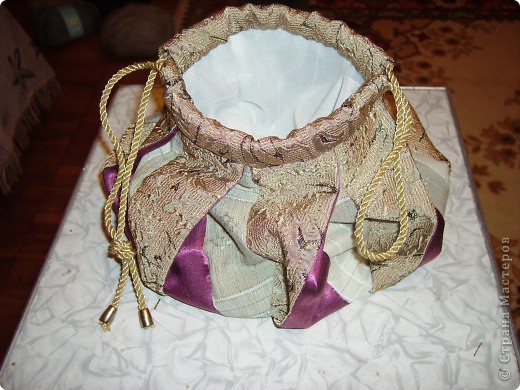 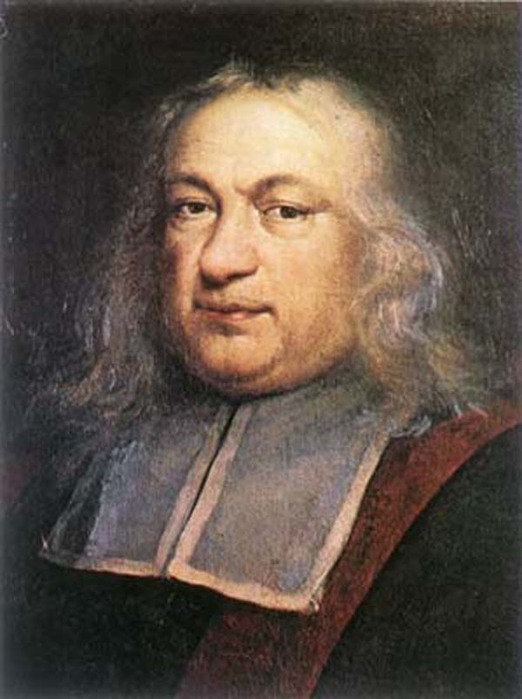 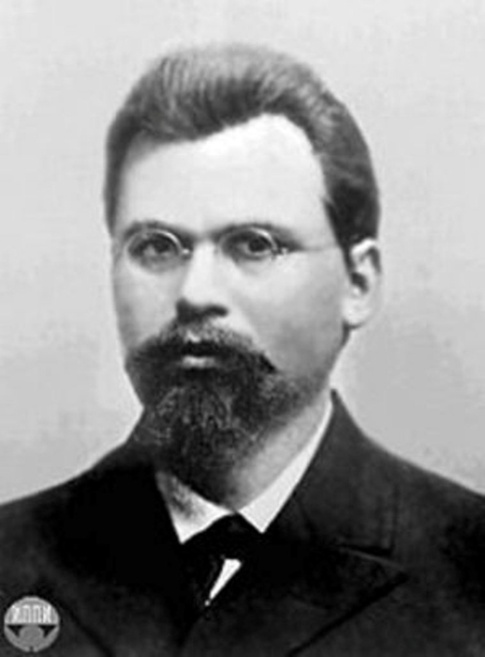 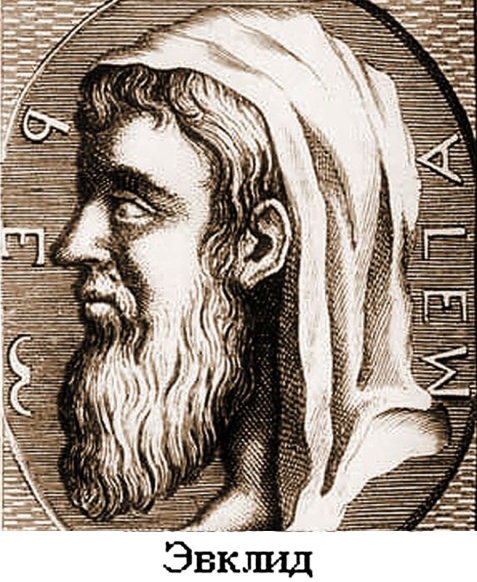 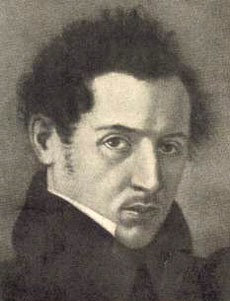 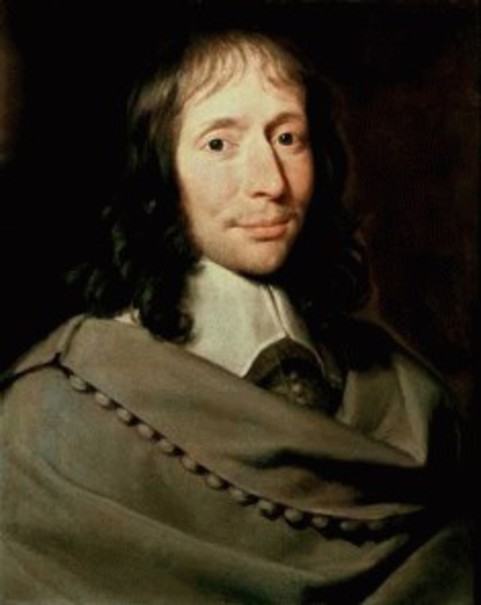 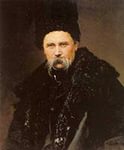 Гронування
Подія
неможлива
вірогідна
випадкова
Сенкан
До слова “ПОДІЯ”
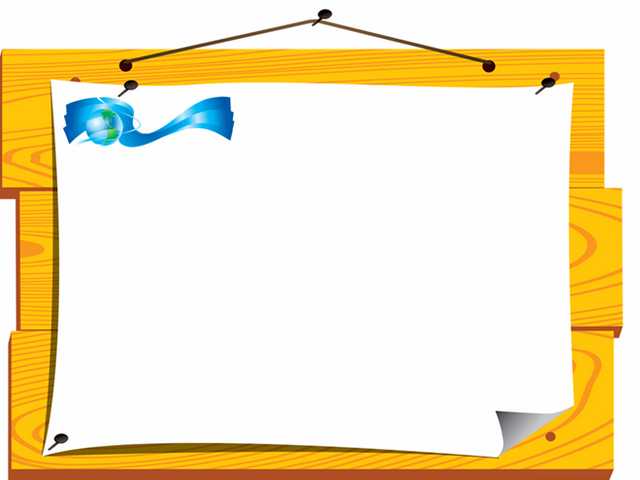 Сенкан
подія,

відбуватися, не відбуватися,  

випадкова, вірогідна, неможлива,

Подія – як результат експеременту,

випадок.
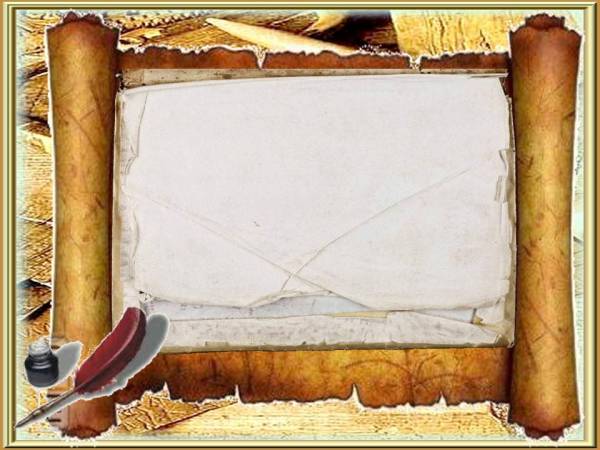 Домашнє завдання
«Ми – дизайнери»
Презентація  коміксів
Подорож Рататуя країною математики
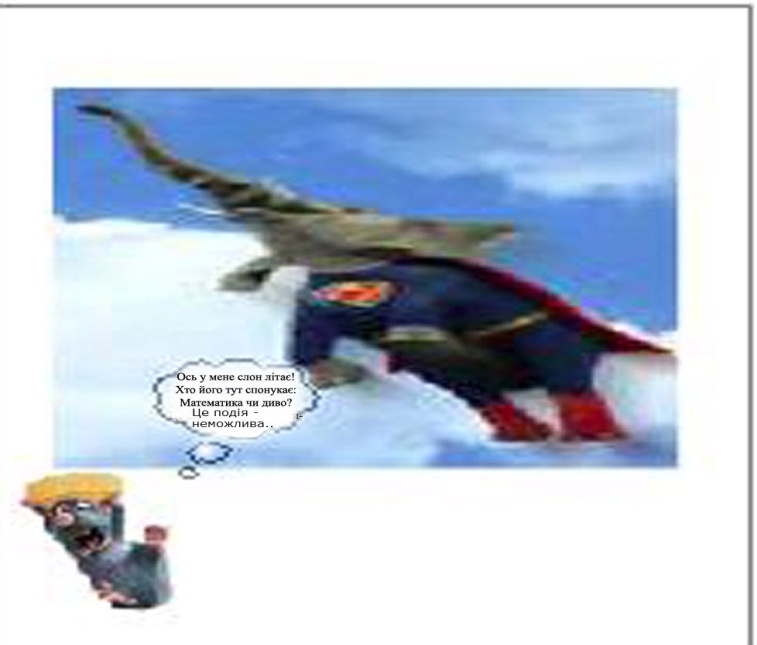 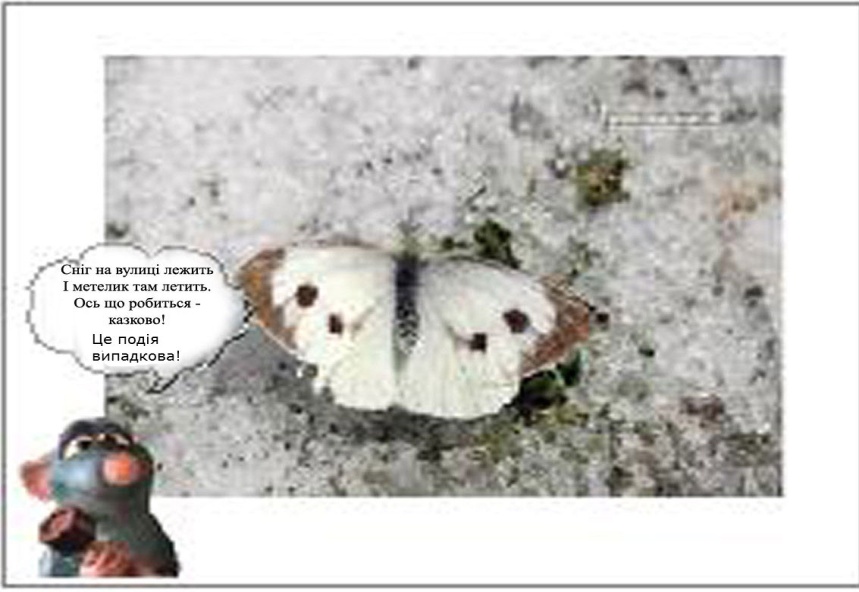 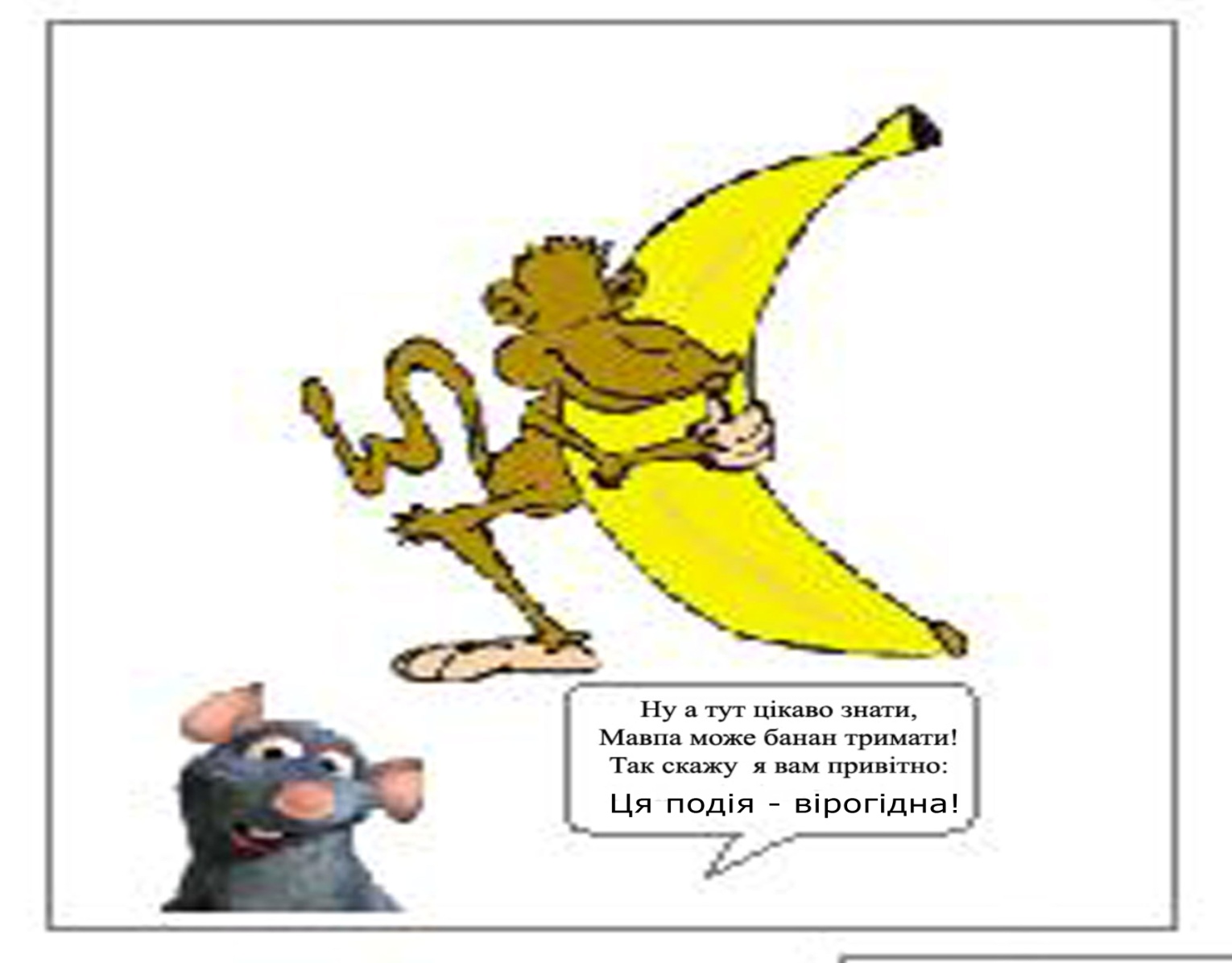 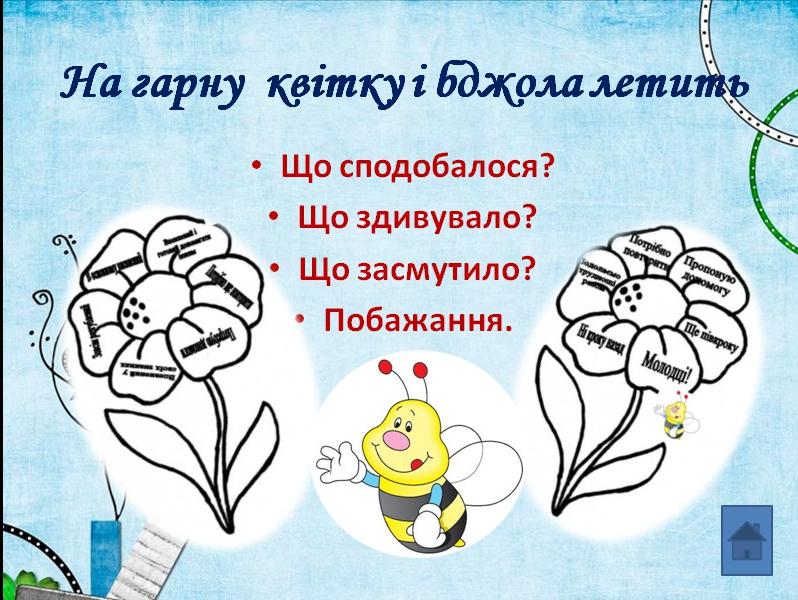